Psychopedie 
Pedagogika osob s mentálním a psychickým onemocněním
Mgr. Pavlína Davidová, MBA, DiS.
pavlina.davidova@fvp.slu.cz
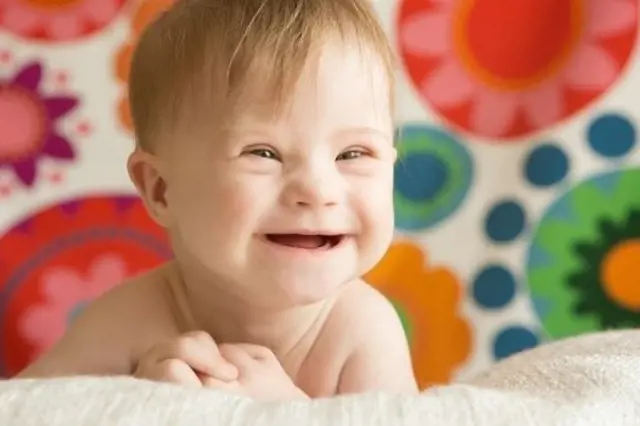 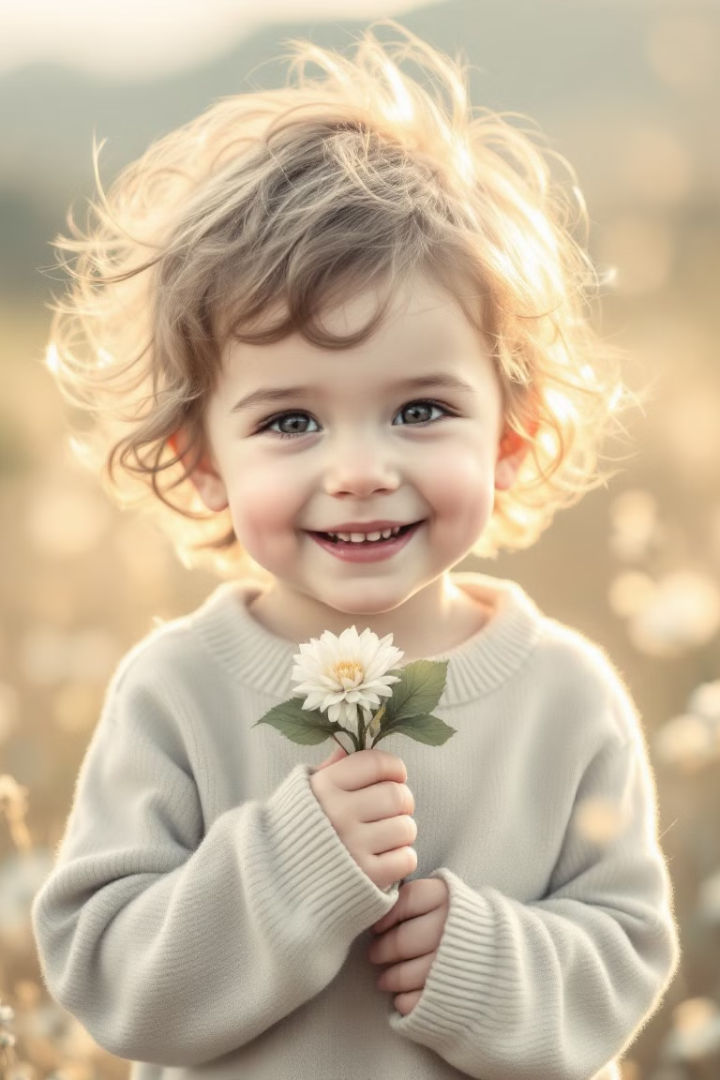 Psychopedie: Cesta k rozvoji a integraci
Psychopedie je speciálně pedagogická disciplína. Zaměřuje se na rozvoj a integraci osob s mentálním postižením. Jejím cílem je maximální rozvoj potenciálu jedince. Etymologicky vychází z pojmů psýché (duše) a paidea (výchova).
© Pavlína Davidová 2025
Historie psychopedie: Od péče k vědě
Počátky péče
První snahy o organizovanou péči o osoby s postižením. 
Ranný středověk - Lidé s postižením byli často vnímáni jako trest za hříchy nebo jako posedlí démony.
Vrcholný a pozdní středověk - Vznikaly první špitály a chudobince, které poskytovaly útočiště i lidem s postižením (strava, ošacení, přístřeší).
Renesance a ranný novověk – Humanistický pohled, první snahy o vzdělávání dětí s postižením. 
18 a 19 stol. - Vznikají první specializované ústavy pro osoby s postižením (např. Institut hluchoněmých v Paříži). Začíná se rozvíjet medicínský a pedagogický přístup k péči. Objevují se první odborné publikace a organizace zabývající se problematikou postižení.
© Pavlína Davidová 2025
Historie psychopedie: osobnosti oboru
Philippe Pinel (1745 – 1826): francouzský lékař, který je považován za zakladatele moderní psychiatrie. Proslavil se svým humánním přístupem k duševně nemocným pacientům.
Jean-Étienne Dominique Esquirol (1772 –1840): francouzský psychiatr, který hrál klíčovou roli ve vývoji moderní psychiatrie. Byl žákem a nástupcem Philippa Pinela a pokračoval v jeho práci na reformě péče o duševně nemocné.
Jean Itard (1774–1838): Francouzský lékař, který se proslavil svou prací s Viktorem z Aveyronu, „divokým chlapcem“, kterého se snažil socializovat a vzdělávat. Jeho práce položila základy pro individuální přístup k osobám s mentálním postižením.
Édouard Séguin (1812–1880):Francouzský lékař a pedagog, který se zaměřoval na rozvoj smyslového vnímání a motoriky u osob s mentálním postižením. Vyvinul řadu didaktických pomůcek a metod, které se dodnes používají.
© Pavlína Davidová 2025
Historie psychopedie: český kontext
Vývoj oboru v České republice od 50. let 20. století.
50-60 léta: Počátky a institucionalizace, začal budovat systém speciálních škol pro děti s mentálním postižením. Osoby s mentálním postižením byly často izolované v ústavech a speciálních školách, s minimálním důrazem na jejich integraci do společnosti.
70.-80. léta: Postupné změny, Začaly se rozvíjet diagnostické metody, které umožňovaly lépe identifikovat různé stupně a typy mentálního postižení. první snahy o integraci dětí s lehčím stupněm mentálního postižení do běžných škol. 
90. léta – současnost: Inkluze a humanizace, transformaci celého školského systému, včetně speciální pedagogiky. Hlavním trendem se stalo inkluzivní vzdělávání, které usiluje o to, aby děti s mentálním postižením byly vzdělávány v běžných školách spolu se svými vrstevníky. Rozvíjejí se různé služby pro osoby s mentálním postižením a jejich rodiny, jako jsou například raná péče, osobní asistence, chráněné bydlení a pracovní rehabilitace.
© Pavlína Davidová 2025
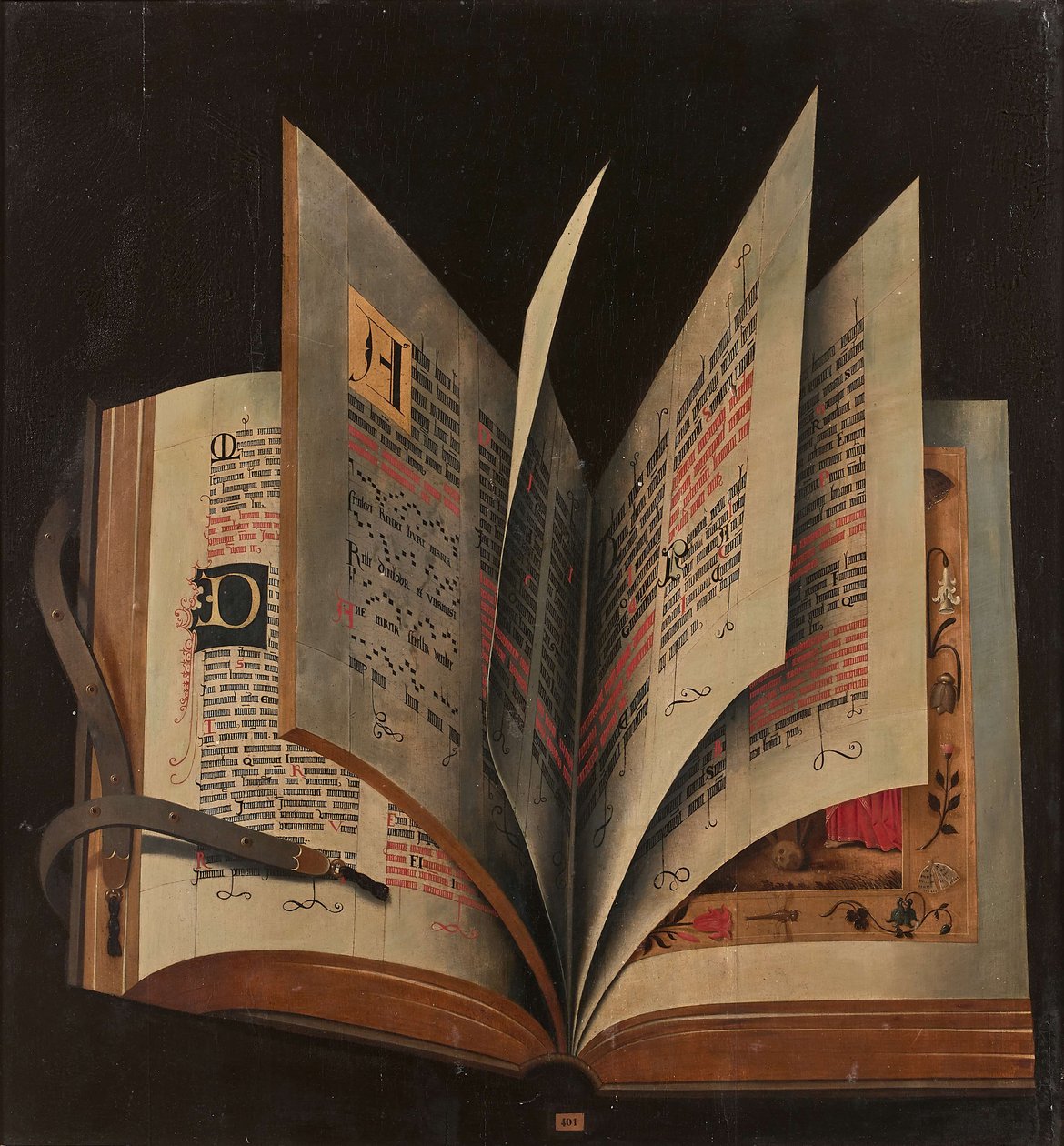 Literatura tipy
„Dítě z jiné planety“ od Temple Grandinové: Autobiografická kniha ženy 
s autismem, která se stala uznávanou vědkyní. Je psaná srozumitelně a nabízí 
jedinečný pohled na to, jak lidé s autismem vnímají svět.
„Můj malý princ“ od Doroty Terakowské: Kniha polské autorky, popisuje život s
autistickým synem. Kniha je psána s velkou otevřeností a upřímností. 

Prvky etopedie: 
„Zloděj snů – příběh mladého vraha“ od Romana Cílka je dílo, 
které kombinuje prvky literatury faktu a detektivního románu.
© Pavlína Davidová 2025
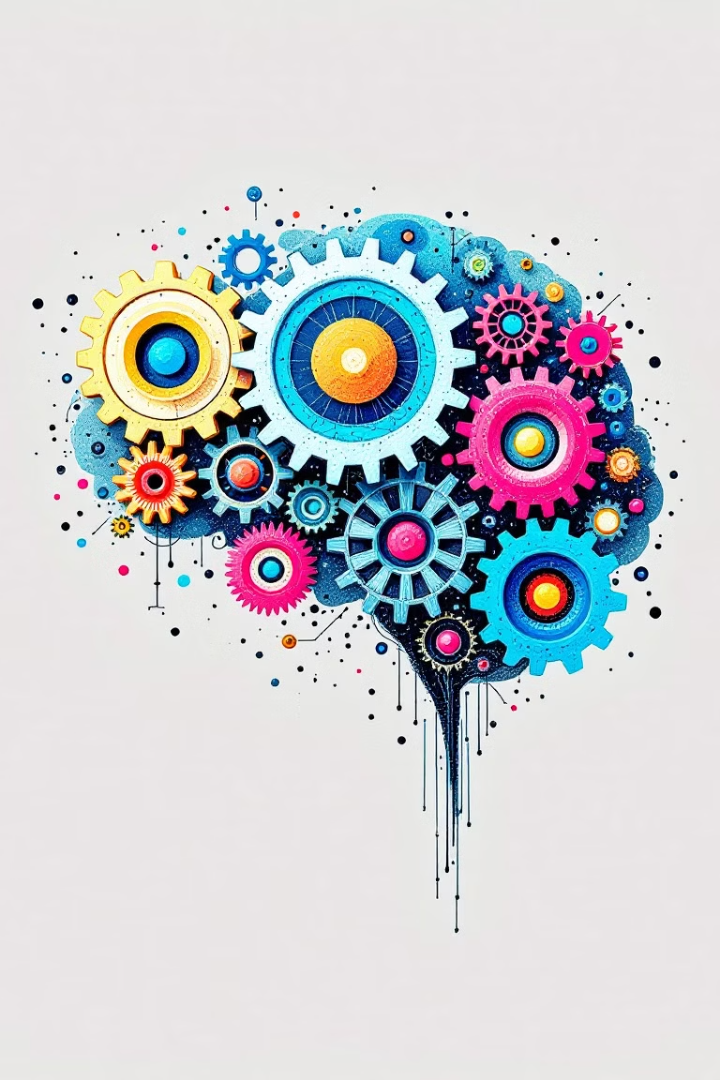 Předmět zkoumání: Celoživotní edukace
Výchova a vzdělávání
Celoživotní proces
1
2
Zaměření na jedince s mentálním postižením.
Důraz na edukační proces v průběhu celého života.
Interdisciplinarita
3
Holistický (celistvý) přístup k problematice mentálního postižení.
© Pavlína Davidová 2025
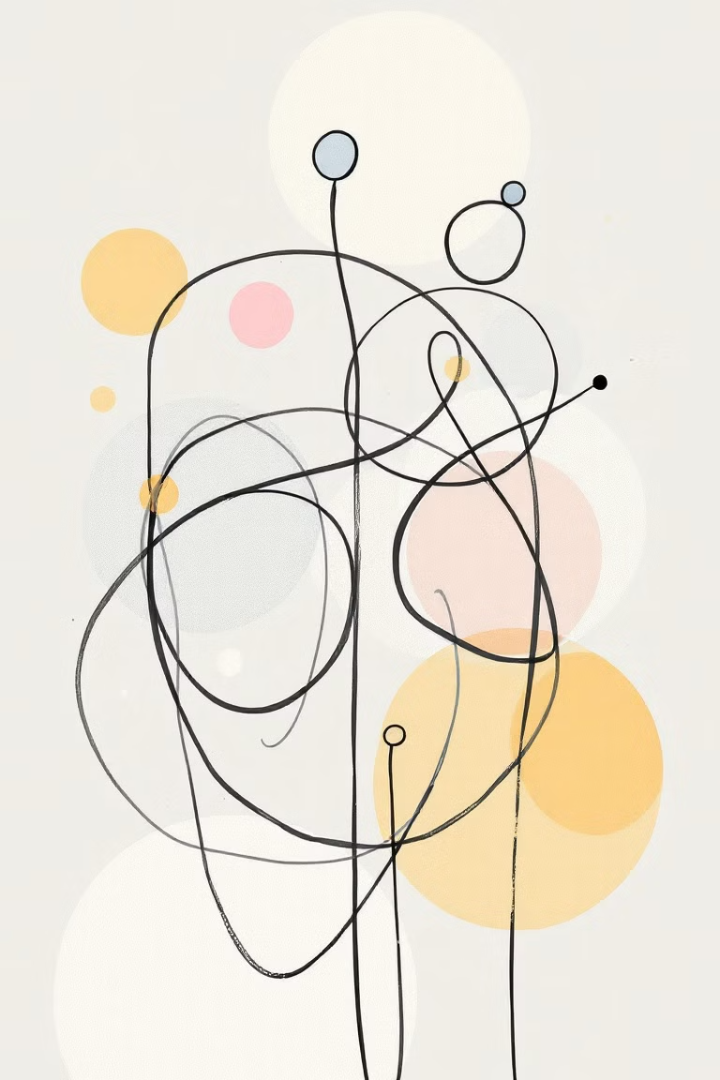 Postavení psychopedie: Propojení věd
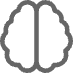 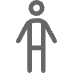 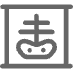 Sociologie a medicína
Speciální pedagogika
Psychologie a pedagogika
Vztah k ostatním disciplínám speciální pedagogiky (etopedie, logopedie a další)
Spolupráce s psychologií a pedagogikou. Zkoumá psychické procesy a vývoj osob s MP. Psychologická diagnostika a intervence jsou nedílnou součástí psychopedické praxe.
Přesah do sociologie (integrace a sociální podpora) a medicíny (zejména pediatrie, neurologie a psychiatrie).
© Pavlína Davidová 2025
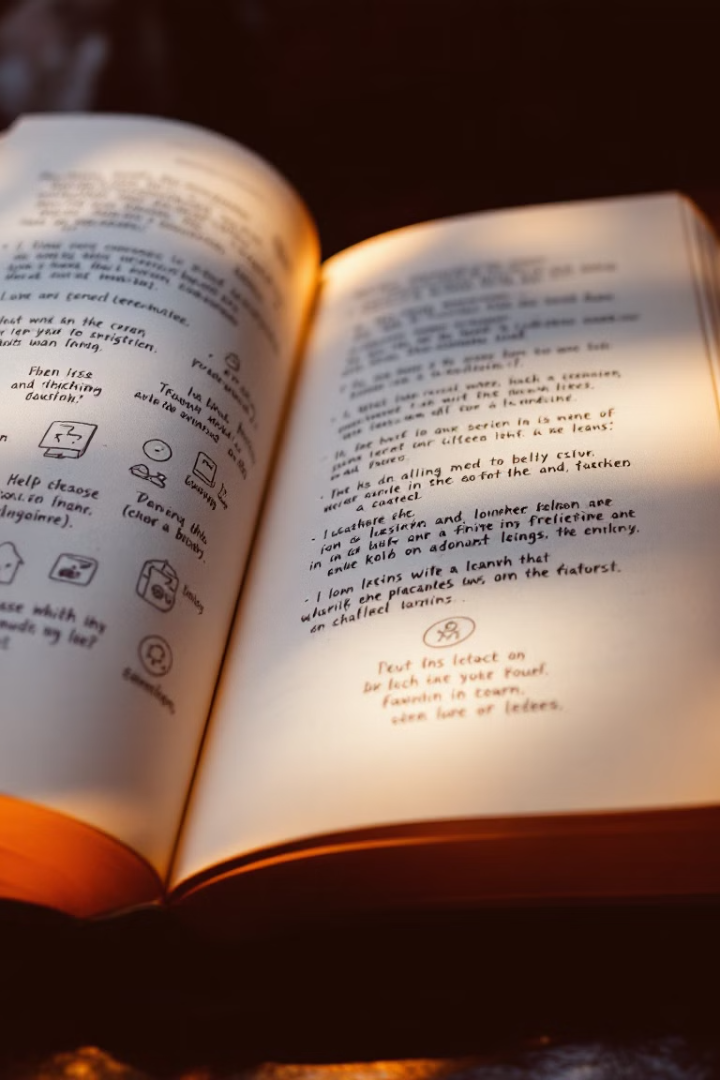 Terminologie: Klíč k porozumění
Mentální retardace versus mentální postižení (použití správného výrazu ?) 
Dřívější terminologie: Idiocie, Imbecilie, Debilita, Oligofrenie (slabomyslnost). 
Humánní přístup k jedincům s mentálním postižením 
(pejorativní názvosloví, rozšíření skupiny osob s postižení, 
zahrnutí pervazivních vývojových poruch, atd.)
Klasifikace mentálního postižení  
vrozené x získané, 
primární x sekundární
© Pavlína Davidová 2025
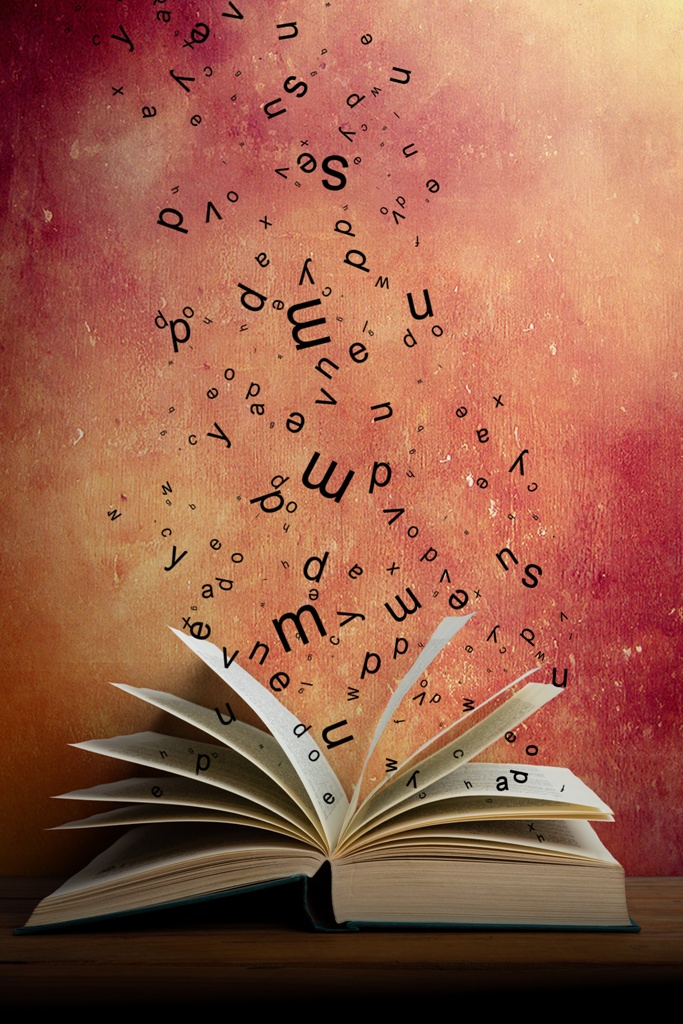 Terminologie: Vrozené x získané
Vrozené
Vzniká ještě před narozením, nebo velmi brzy po něm v důsledku 
genetických poruch, chromozomálních aberací, infekčních onemocnění matky 
během těhotenství nebo porodních komplikací.
Charakteristika – přítomno od narození a jeho projevy se postupně rozvíjejí 
s věkem dítěte.
 
Získané
Vzniká po narození v důsledku různých faktorů, např. úrazy hlavy, 
infekce, nádorová onemocnění, nedostatek kyslíku aj. 
Charakteristika – může se projevit náhle, nebo postupně, často v závislosti 
na příčině a rozsahu poškození mozku.
© Pavlína Davidová 2025
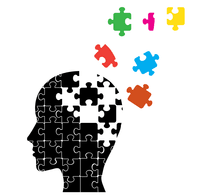 Sekundární mentální postižení
Demence …později vzniklý úpadek duševních, rozumových i povahových schopností.
Výskyt demence – čtyřikrát nižší než primární mentální postižení.
V dospělém věku pak nejčastější a nejnebezpečnější sekundární demenci 
zapříčiňuje Alzheimerova choroba.

Pseudooligofrenie (zdánlivá slabomyslnost, z řec. pseudés = lživý, nepravý)
snížení inteligenční úrovně vlivem nepodnětného, kulturně a sociálně 
znevýhodněného prostředí a nesprávné výchovy a vzdělávání. 
Nedostatečná stimulace prostředí dítěte může mít charakter zanedbávání, 
týrání a dlouhodobé deprivace. Snížení IQ až o 20 bodů.
© Pavlína Davidová 2025
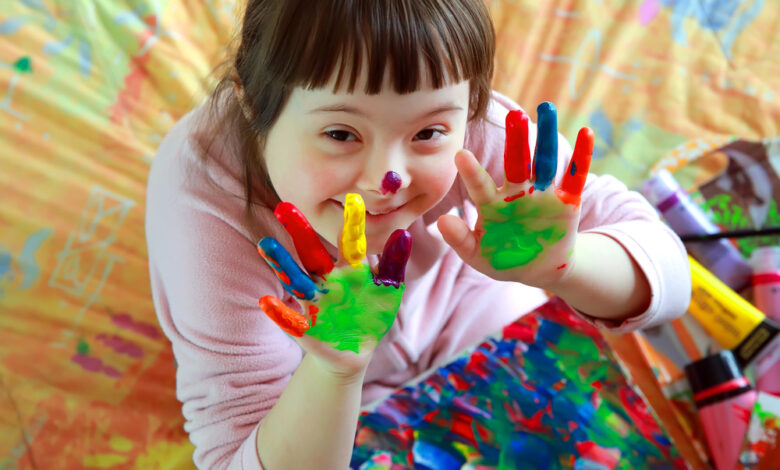 Klasifikace podle závažnosti
Lehká mentální retardace (IQ 50-69): 
Lidé s lehkou mentální retardací se mohou naučit číst, psát a počítat, ale jejich 
myšlení je pomalejší a méně abstraktní. V dospělosti se obvykle dokážou 
samostatně postarat o své základní potřeby a pracovat v nenáročných 
zaměstnáních.

Středně těžká mentální retardace (IQ 35-49): 
Lidé se středně těžkou mentální retardací mají výraznější problémy s učením 
a komunikací. V dospělosti se obvykle dokážou naučit jednoduché pracovní 
úkony a postarat se o své základní potřeby s podporou.

Těžká mentální retardace (IQ 20-34): 
Lidé s těžkou mentální retardací mají značné problémy s komunikací 
a pohybem. V dospělosti vyžadují stálou péči a podporu při všech činnostech

Hluboká mentální retardace (IQ < 20): 
Lidé s hlubokou mentální retardací jsou zcela závislí na péči druhých. 
V dospělosti vyžadují stálou péči a podporu při všech činnostech

Změny v MKN 11: "poruchy intelektového vývoje"
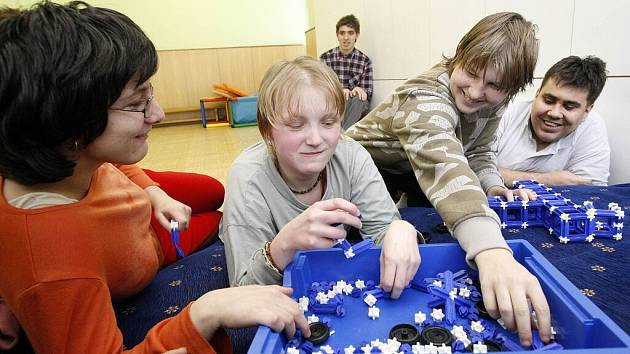 © Pavlína Davidová 2025
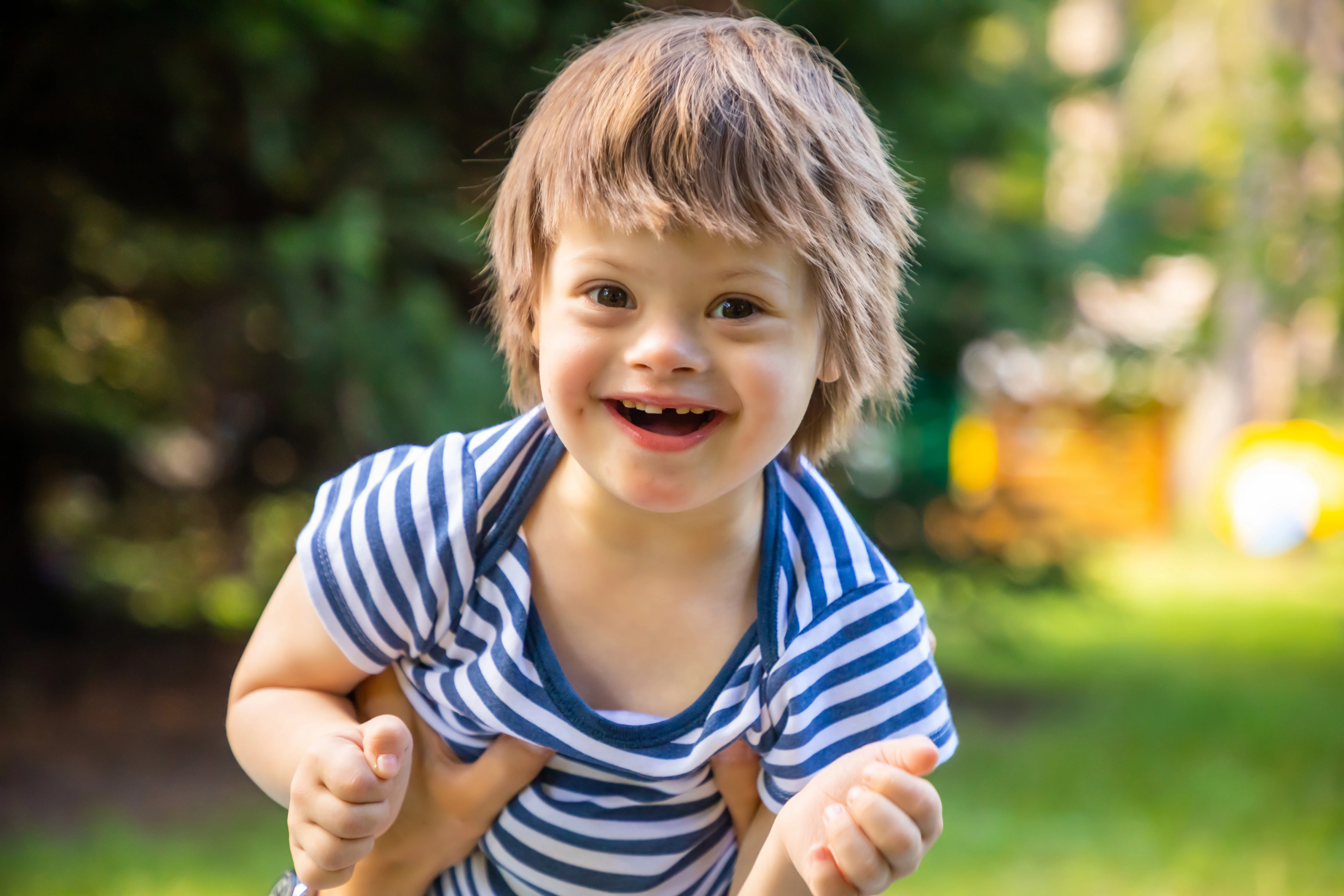 Genetické syndromy
Downův syndrom (trizomie 21 chromozomu)
Nejčastější genetická příčina mentálního postižení.
Charakteristické rysy zahrnují mírné až středně těžké mentální postižení, 
charakteristické rysy obličeje, srdeční vady a další zdravotní problémy.

Syndrom fragilního X 
Charakteristické rysy zahrnují mírné až těžké mentální postižení, 
opožděný vývoj řeči, autistické chování a charakteristické rysy obličeje.

Williamsův syndrom
Způsobeno delecí (chyběním) malého segmentu chromozomu 7.
Charakteristické rysy zahrnují mírné až středně těžké mentální postižení, 
srdeční vady, specifické rysy obličeje a jedinečné osobnostní rysy.

Prader-Williho syndrom
Způsobeno delecí nebo mutací genů na chromozomu 15.
Charakteristické rysy zahrnují mírné mentální postižení, obezitu, 
nízký svalový tonus a problémy s chováním
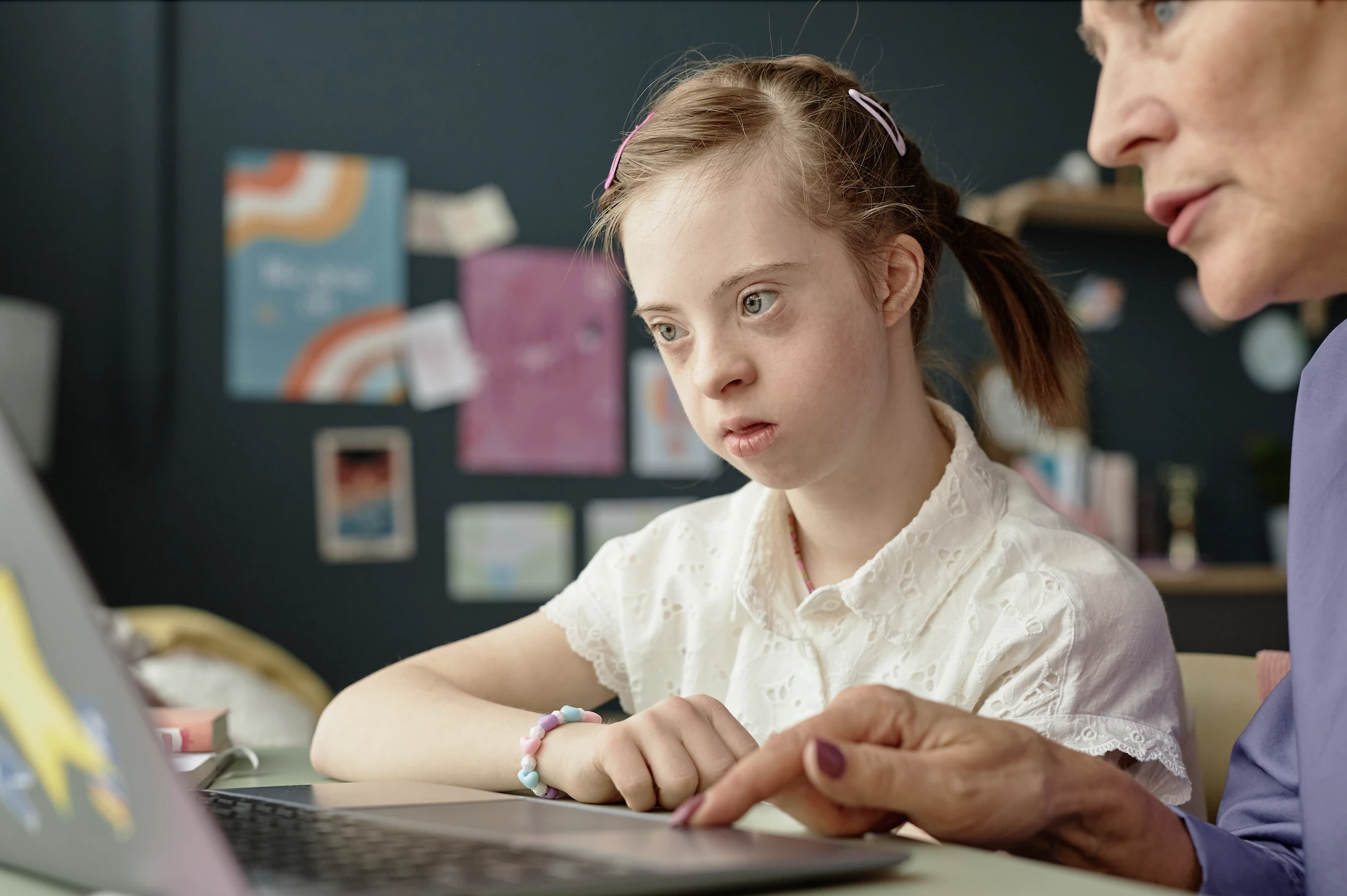 © Pavlína Davidová 2025
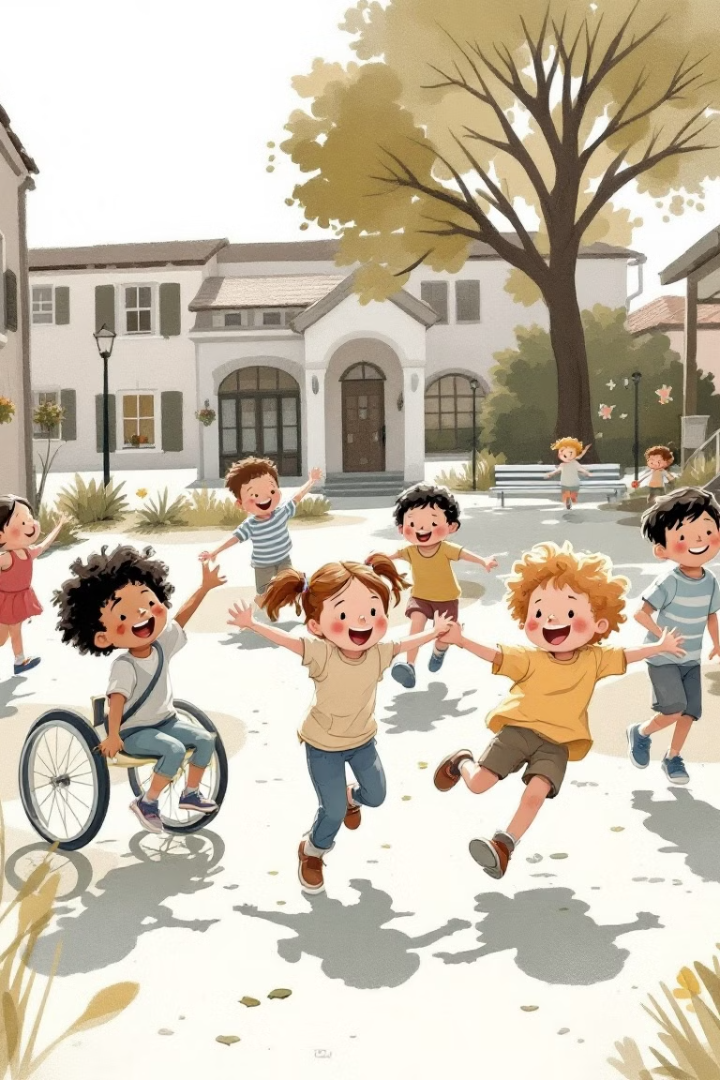 Etiologie: endogenní faktory
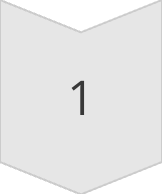 Dědičnost a genetické faktory (chromozomální aberace a 
genové mutace)
Důležitost prenatální diagnostiky.
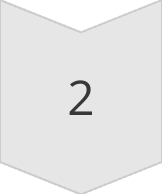 Lehká mentální retardace vzniká většinou v důsledku zděděné 
inteligence a vlivů rodinného prostředí
Emocionální a sociální potřeby osob.
© Pavlína Davidová 2025
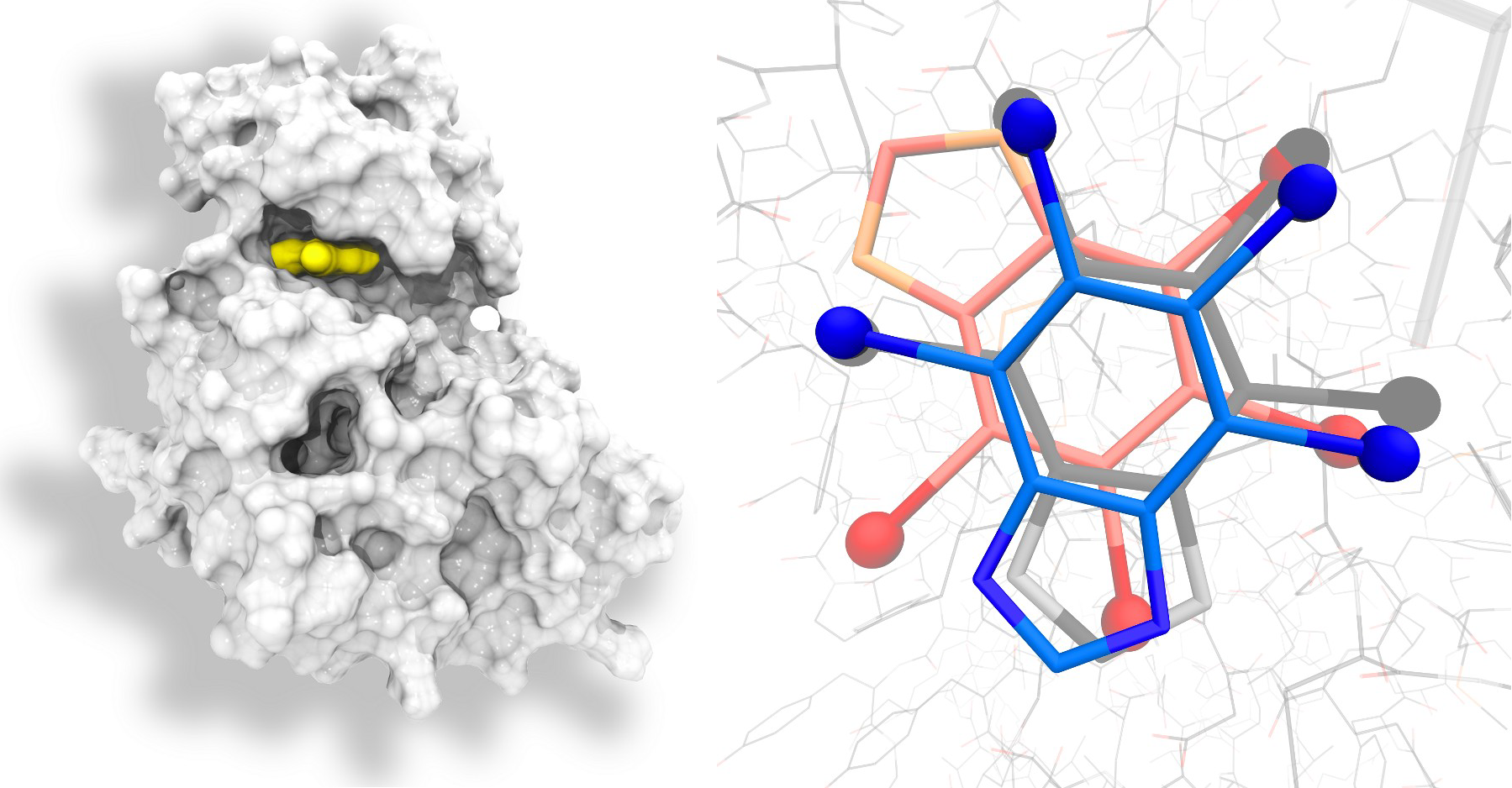 Etiologie: exogenní faktory
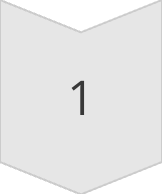 Anorganické: fyzikální a chemické   (vlivy záření, mechanického 
působení, vliv léčiv, jedů, ad.);
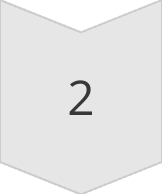 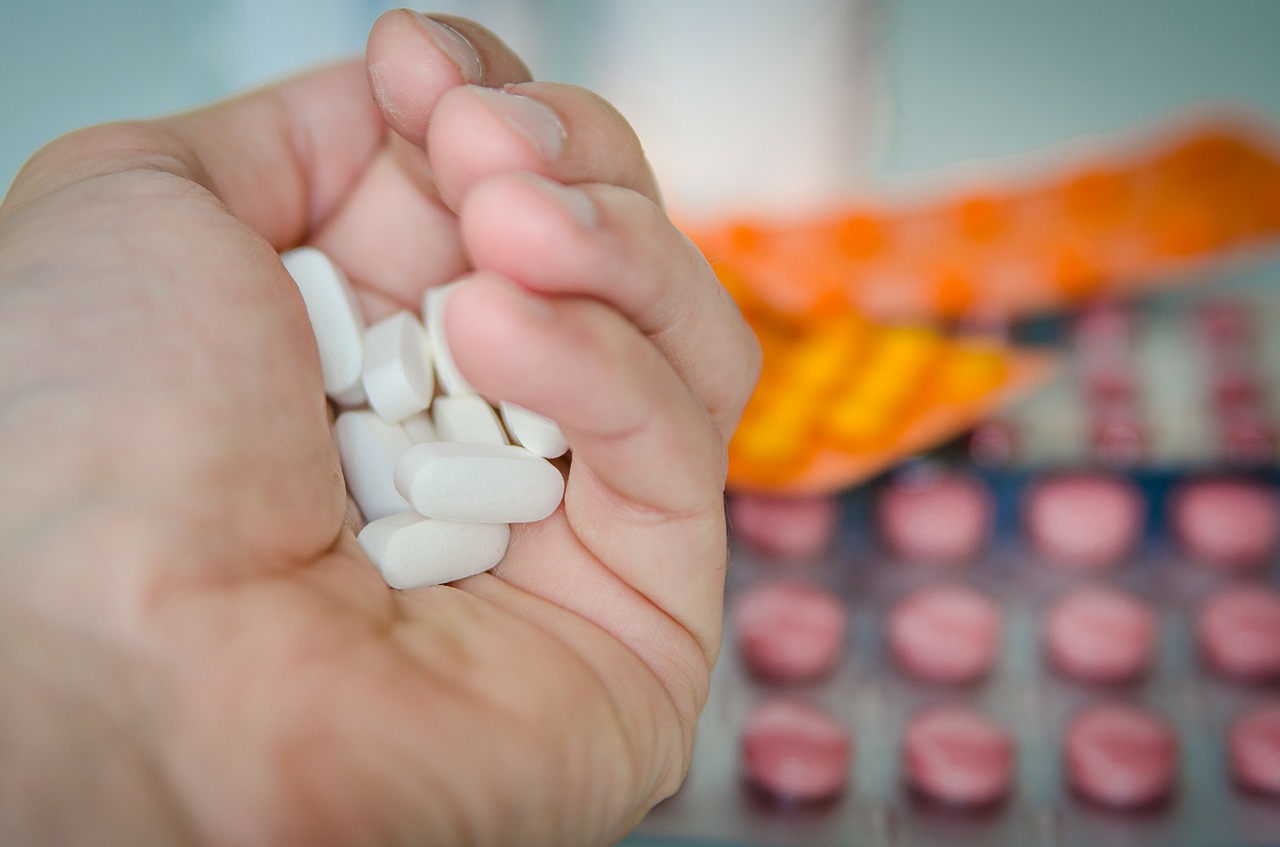 Biologické: působení bakterií, virů, plísní, negativní symbióza 
matky a dítěte, ad
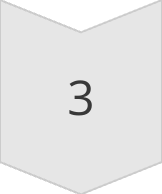 Psychosociální: negativní vlivy v rodině, ve škole, výchova, 
syndrom CAN, ad.
© Pavlína Davidová 2025
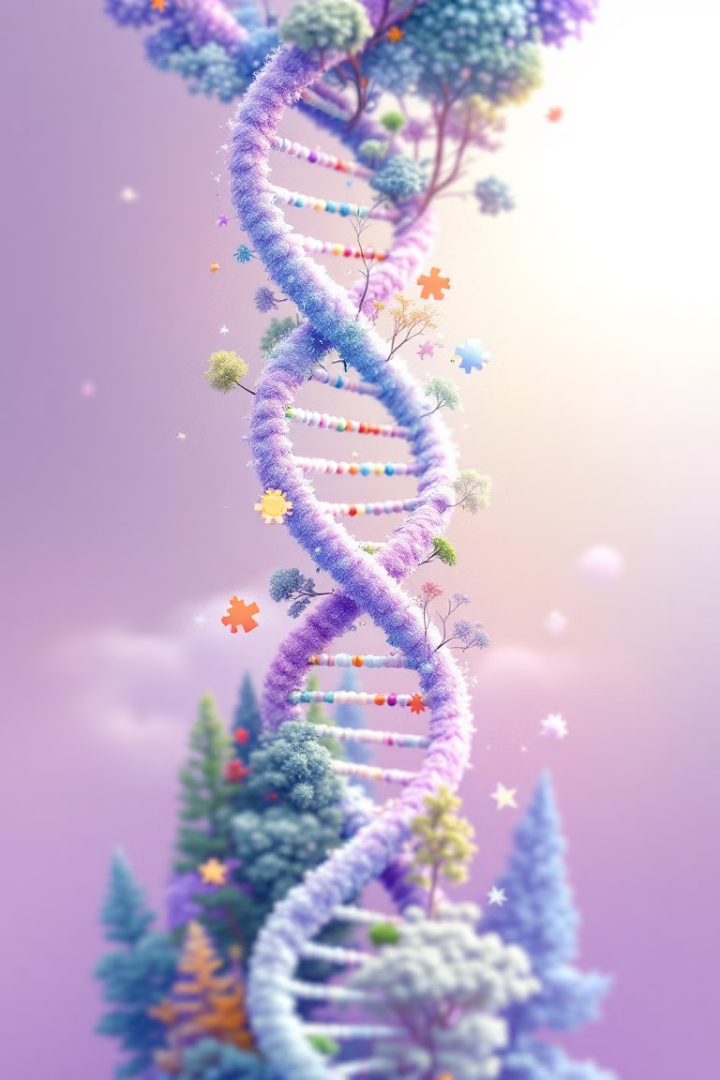 Charakteristika jedince s mentálním postižením
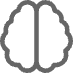 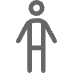 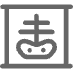 Kognitivní oblast
Motorická oblast
Sociální a emocionální oblast
Snížená schopnost učení, myšlení a řešení problémů. 
Snížená schopnost učení, myšlení a řešení problémů. 
Krátkodobá paměť bývá často oslabená. 
Omezená schopnost soustředění. 
Opožděný vývoj řeči. 
Obtíže s vyjadřováním a porozuměním řeči.
Omezená schopnost empatie a porozumění sociálním situacím. 
Možné problémy s chováním. 
Snížená schopnost regulace emocí. 
Omezená schopnost samostatného fungování v každodenním životě.
Opožděný vývoj motoriky
Neobratnost
Obtíže s koordinací pohybů
© Pavlína Davidová 2025